July 2013
IEEE 802.11TGaiClosing Report
Date: 2013-7-18
Authors:
Slide 1
Hiroshi Mano (ATRD Root Lab)
July 2013
Abstract
This presentation is the closing report for the Geneva meeting of the IEEE 802.11 TGai.
Slide 2
Hiroshi Mano (ATRD Root Lab)
July 2013
IEEE 802.11 FILS TGai – Geneva  July 2013
Goals for the  Meeting:
Approve minutes of past meeting and teleconference
Comment resolution of CC08 Task Group review of TGai draft D0.5.
Approve to forward the draft1.0 to WG LB.
Approve Timeline
Approve Teleconference schedule
Approve Plan for  Sep
Slide 3
Hiroshi Mano (ATRD Root Lab)
July 2013
Accomplishments  TGai  1/2
Approve TGai Meeting Minutes for the IEEE 802.11 May2013 :   
May 2013 Waikoloa Session Minutes 11-13-0638r1
https://mentor.ieee.org/802.11/dcn/13/11-13-0638-01-00ai-may-2013-waikoloa-session-minutes.doc
Approve TGai Meeting Minutes for Berlin Adhoc July 2013 :   
July 2013 Berlin Ad-hoc Session Minutes  11-13-0762r0
https://mentor.ieee.org/802.11/dcn/13/11-13-0762-00-00ai-july-2013-berlin-ad-hoc-session-minutes.doc 
Approve TGai teleconference meeting minutes of Waikoloa to Geneva meeting.
Jun-July Teleconference Minutes 11-13-0665r2
https://mentor.ieee.org/802.11/dcn/13/11-13-0665-02-00ai-june-july-teleconference-minutes.doc
Slide 4
Hiroshi Mano (ATRD Root Lab)
July 2013
Accomplishments  TGai  2/2
Adhoc report of Berlin ( 10th -12th July)
1 adhoc and 6 regular slots were held.
All of 462 received comments   by CC008 were resolved.
Approve to forward the draft1.0 to WG LB.
Approved Timeline
Approved Teleconference schedule
Approved Adhoc meeting schedule
Approved  Plan for  July
Slide 5
Hiroshi Mano (ATRD Root Lab)
July 2013
MOTION:17
Having approved comment resolutions for all of the comments received from the Call For Comments (CC) 08 on TGai D0.5 as contained in document 11-13/0495r19 ,  Instruct the editor to incorporate the resolutions with the D0.5 and create D1.0. Approve a 30 day Working Group Technical Letter Ballot asking the question “Should TGai D1.0 be forwarded to Sponsor Ballot?” .

Moved: Jouni, Seconded:Lee , Result: 15-0-0
Slide 6
Hiroshi Mano (ATRD, Root, Lab)
July 2013
Plan for Sep
Goals for the  Meeting:
Approve minutes of past meeting and teleconference
Comment resolution of WG LB.
Approve Timeline
Approve Teleconference schedule
Approve Plan for  Nov
Slide 7
Hiroshi Mano (ATRD, Root, Lab)
July 2013
Time line of TGai (No change)
PAR Approved, Modified, or Extended 		2010-12-08
WG Letter Ballots Initial / Recirc		Jul 13/ Nov13
Form Sponsor Ballot Pool / Reform	            	Mar14
MEC Done				Mar 14		
IEEE-SA Sponsor Ballots Initial / Recirc        	Jul14/ Sep14		
Final 802.11 WG Approval	                          	Nov14
final or Conditional 802 EC Approval           	Nov14
RevCom & Standards Board Final or Continuous Process Approval 		Feb15
ANSI Approved				N/A
Slide 8
Hiroshi Mano (ATRD, Root, Lab)
July 2013
Teleconference Schedule
Motion: 
Approve the following schedule of weekly teleconferences. 
 Tuesdays 18:00 ET on 3rd ,10th Sep
Duration 1Hour
Using WEB-EX that will be provided by Task Group Chair
Approved by unanimous consent
Approved  by unanimous consent
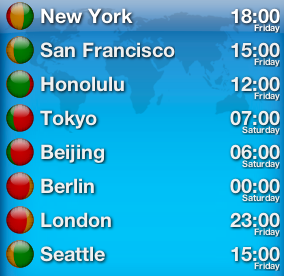 Slide 9
Hiroshi Mano (ATRD, Root, Lab)
July 2013
Thanks to all who participated!
Slide 10
Hiroshi Mano (ATRD Root Lab)